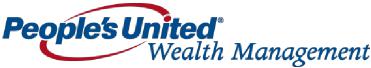 Pre-Tax Contributions vs. 
Roth Contributions
1
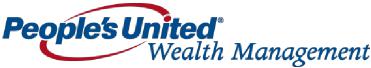 The benefits of tax-deferred savings in a pre-tax 403(b) are...
Contributions, interest, dividends and gains 
are exempt from current tax 
Reduces current taxable income by 
contribution amount 
Pay tax only upon withdrawal - usually at 
retirement when tax bracket is lower
2
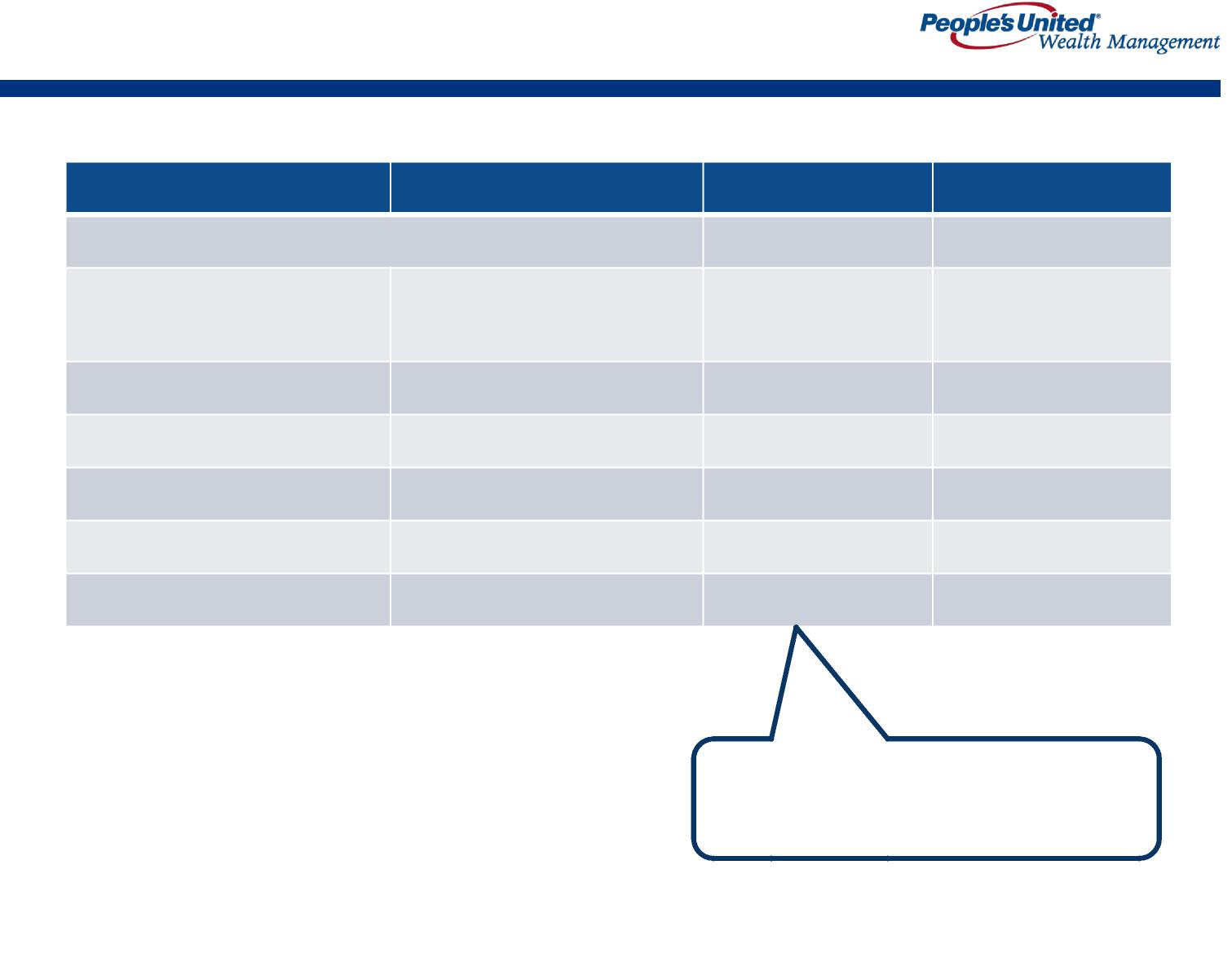 The Spendable Pay Advantage – Pre 403(b)
403(b) Plan
Outside Plan
Gross Pay
$25,000
$25,000
403(b) 
Contributions
$(1,250)
$0
Taxable Pay
$23,750
$25,000
Income Taxes
$(5,938)
$(6,250)
FICA Tax (7.65%)
$(1,913)
$(1,913)
Non-403(b) Savings
$0
$(1,250)
Spendable Pay
$15,899
$15,587
Increase in spendable pay: 
$312
3
Assumes contribution of 5% of pay, 25% income-tax bracket, and married filing jointly.
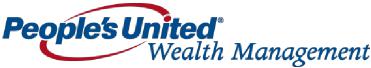 The benefits of savings in an after-tax Roth 403(b) are...
Interest, dividends and gains are exempt from 
current tax. 
Unlike the pre-tax 403(b), contributions are made 
with after tax dollars. 
No taxes paid upon withdrawal – as long as the 
money has been in the plan for 5 years and you 
are age 59 1/2 or older, disabled or deceased when 
withdrawals are made.
4
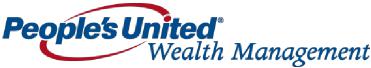 The decision depends on your personal situation. 
Considerations include:
Current age 
Expected retirement tax bracket 
Expected retirement age 
Amount of contributions 
Current tax bracket 
Consult a professional advisor to make a decision 
best suited to your needs. 
No matter what, deciding to save is the key!
5
Which Route Is Best For You?
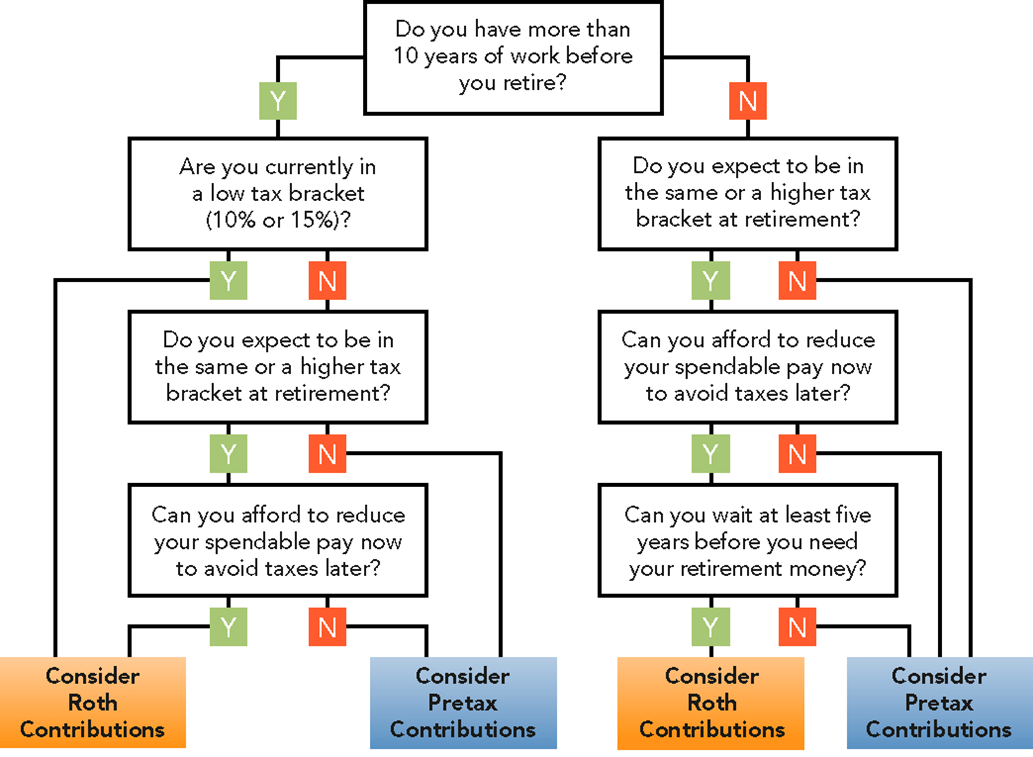 6
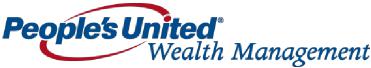 Important Disclosures
Investments and assets held in a fiduciary account are not deposits, or other obligations, are not guaranteed by People’s United Bank, N.A., are not insured by the FDIC, by any other government agency, or by People’s United Bank, N.A., or any of its affiliates, and may lose value. 
Member FDIC.
7